ESCUELA NORMAL DE EDUCACIÓN PREESCOLARLicenciatura en educación preescolarCiclo Escolar 2020-2021
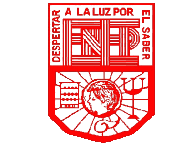 Asignatura:
Educación Geográfica

Titular:
David Gustavo Montalván Zertuche
Grado: 4      Sección: B

Alumna:
Karla Cecilia Martínez Espinosa                               No. Lista: 14

Unidad I
Competencias de la unidad:
Relaciona los componentes naturales, sociales, culturales, económicos y políticos que interactúan en el espacio geográfico para analizar los objetos de estudio de la geografía desde una perspectiva multi e interdisciplinaria.
Utiliza las TIC y las fuentes de información disponibles para mantenerse actualizado respecto a los hechos y fenómenos geográficos

Saltillo, Coahuila; noviembre de 2020
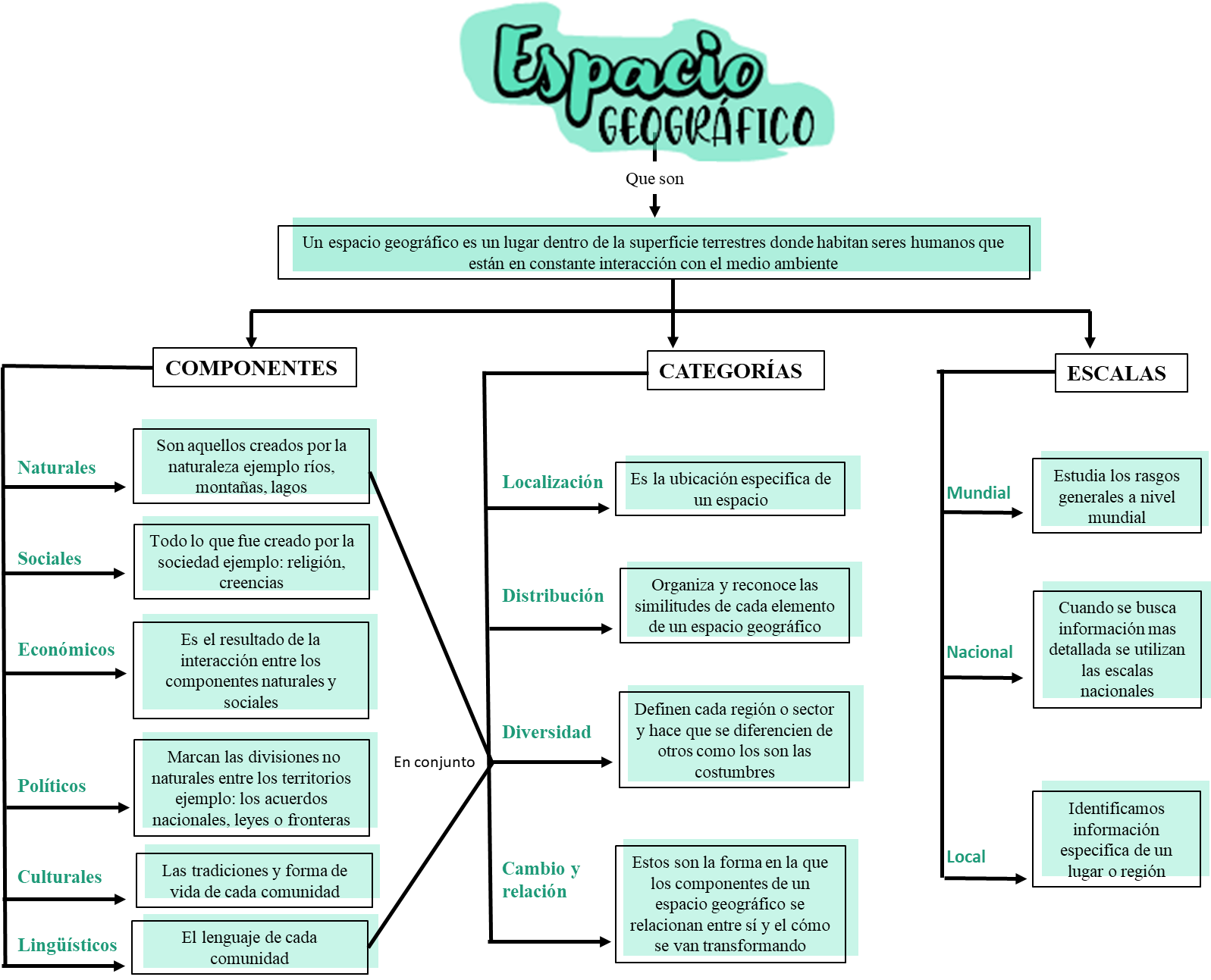 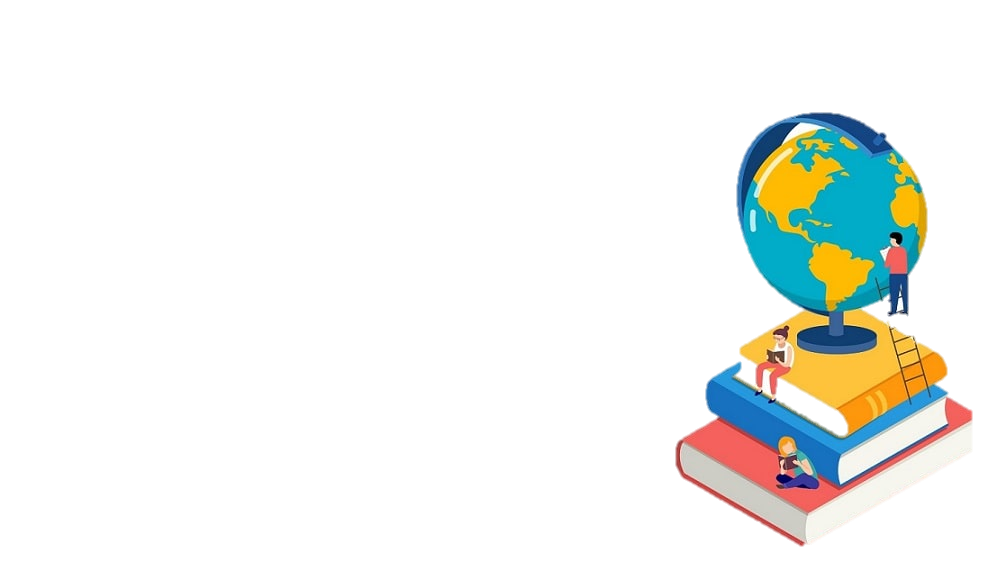